Best Interest Determinations&Dispute Resolution
August 2020
Vermont Education for Homeless Children & Youth
For today’s presentation…
Please mute your microphone
Please turn off your web cam
Feel free to ask questions in the chat box
This session will be recorded and posted to the website:
https://education.vermont.gov/student-support/federal-programs/homeless-education
Today’s topics
Review
McKinney-Vento Definition of Homelessness
School of origin & local attendance area school
Determining Best Interest
Student rights & LEA requirements
Strategies & questions to ask
Dispute Resolution Process
McKinney-Vento Definition & School Selection Rights
McKinney-Vento Definition of Homeless
Children or youth who lack a fixed, regular, and adequate nighttime residence, including children and youth:
Sharing the housing of other persons due to loss of housing, economic hardship, or a similar reason
Living in motels, hotels, trailer parks, or camping grounds due to the lack of alternative adequate accommodations
Living in emergency or transitional shelters, or are abandoned in hospitals
Living in a public or private place, not designed for or ordinarily used as regular sleeping accommodation for human beings
Living in cars, parks, public spaces, abandoned buildings, substandard housing, bus or train stations, or similar settings
Migratory children living in the above circumstances
Example
It’s August and the Moore family is trying to enroll their daughter in your school. Their daughter, Stephanie, is entering 7th grade. The family explains that they have been living in a shelter since May. The family is still in the shelter and is not sure when they will be able to get permanent housing. 

Is Stephanie eligible for McKinney-Vento?
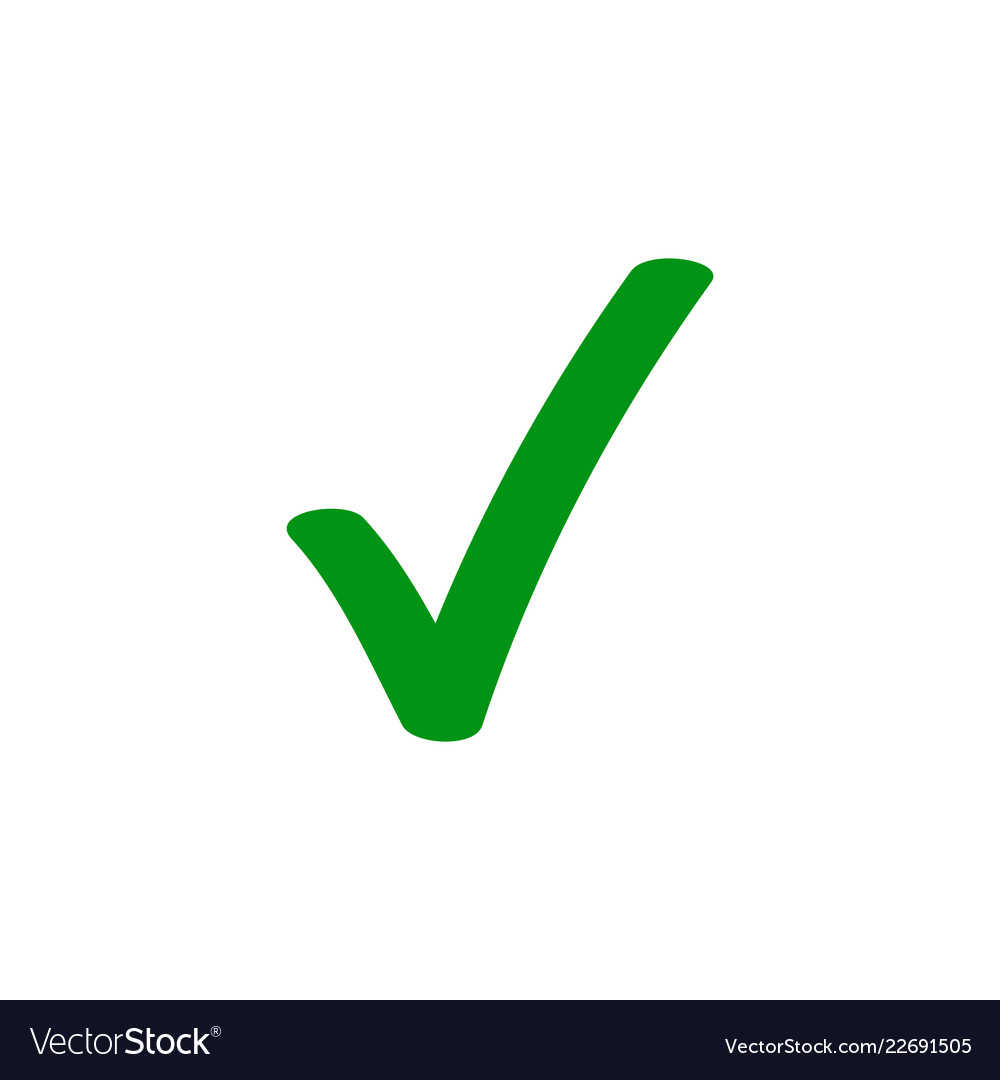 Living in a shelter
[Speaker Notes: **Examples provided in the presentation are specific to the context of this training. All McKinney-Vento eligibility determinations are made on a case-by-case basis**]
School of Origin
The school that a child or youth attended when permanently housed, 
or
The school in which the child or youth was last enrolled
School of Local Attendance Area
Any public school that non-homeless students who live in the attendance area in which the child or youth is actually living are eligible to attend
Example
The Moore family continued:
Mr. Moore explains that Stephanie was able to stay in her elementary school last year under McKinney-Vento, even though the shelter where they are staying is in a different district. She has completed the final grade in her elementary school and her parents would like her to continue into 7th grade with her peers. That school is also not within the attendance area of the shelter. 

Where can Stephanie enroll?
School of origin definition includes receiving schools, so the middle school that is receiving students from Stephanie’s elementary school is an option
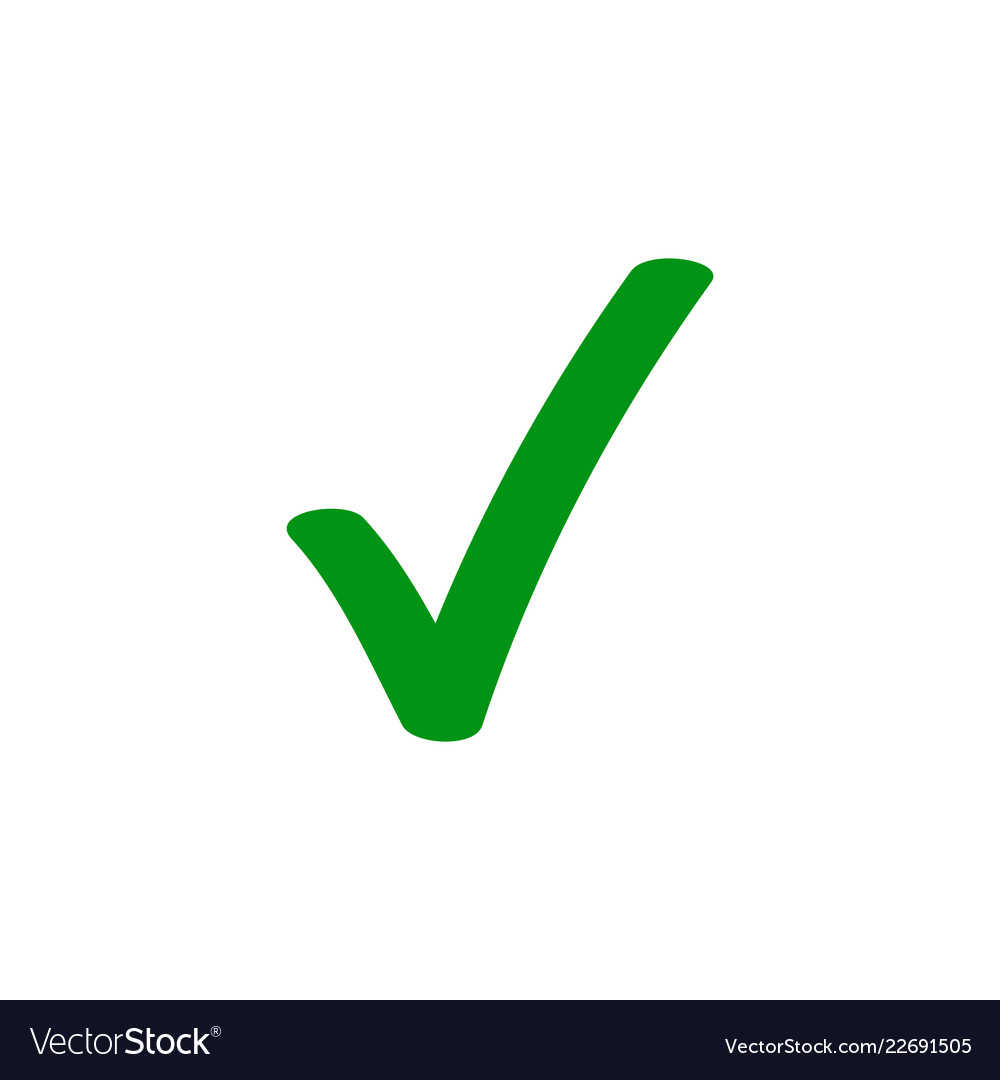 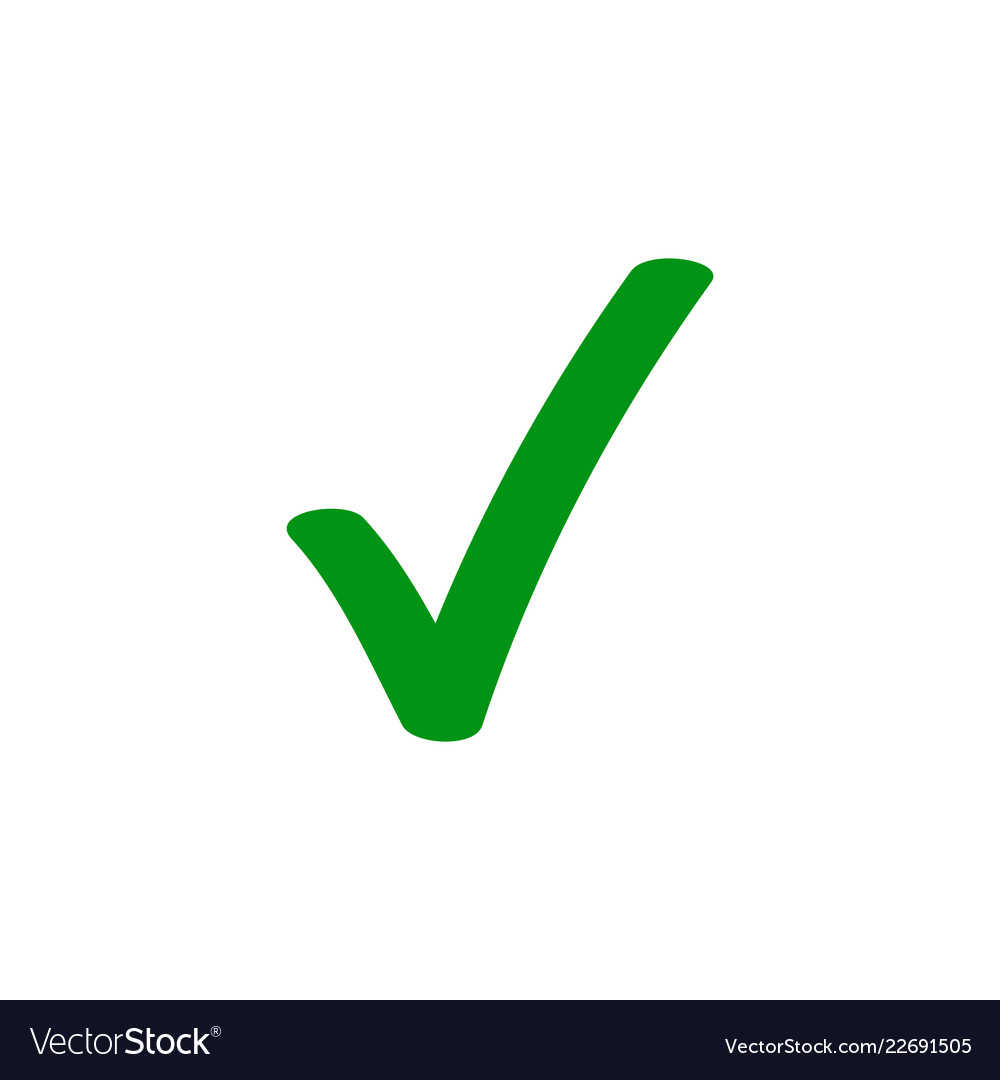 School of local attendance area: school that serves the attendance area of the shelter
[Speaker Notes: **Examples provided in the presentation are specific to the context of this training. All McKinney-Vento best interest determinations are made on a case-by-case basis**]
Duration of Rights
Homeless children and youth have the right to attend the school of origin for the duration of homelessness
In any case in which a family becomes homeless between academic years or during an academic year
For the remainder of the academic year, if the child or youth becomes permanently housed during an academic year
Example
The Moore family continued:
Stephanie is enrolled in 7th grade at her school of origin, with the LEA providing transportation to and from the school. It’s now October and you find out that the Moore family has secured an apartment and is now permanently housed. 

Can Stephanie remain in her school of origin? For how long?
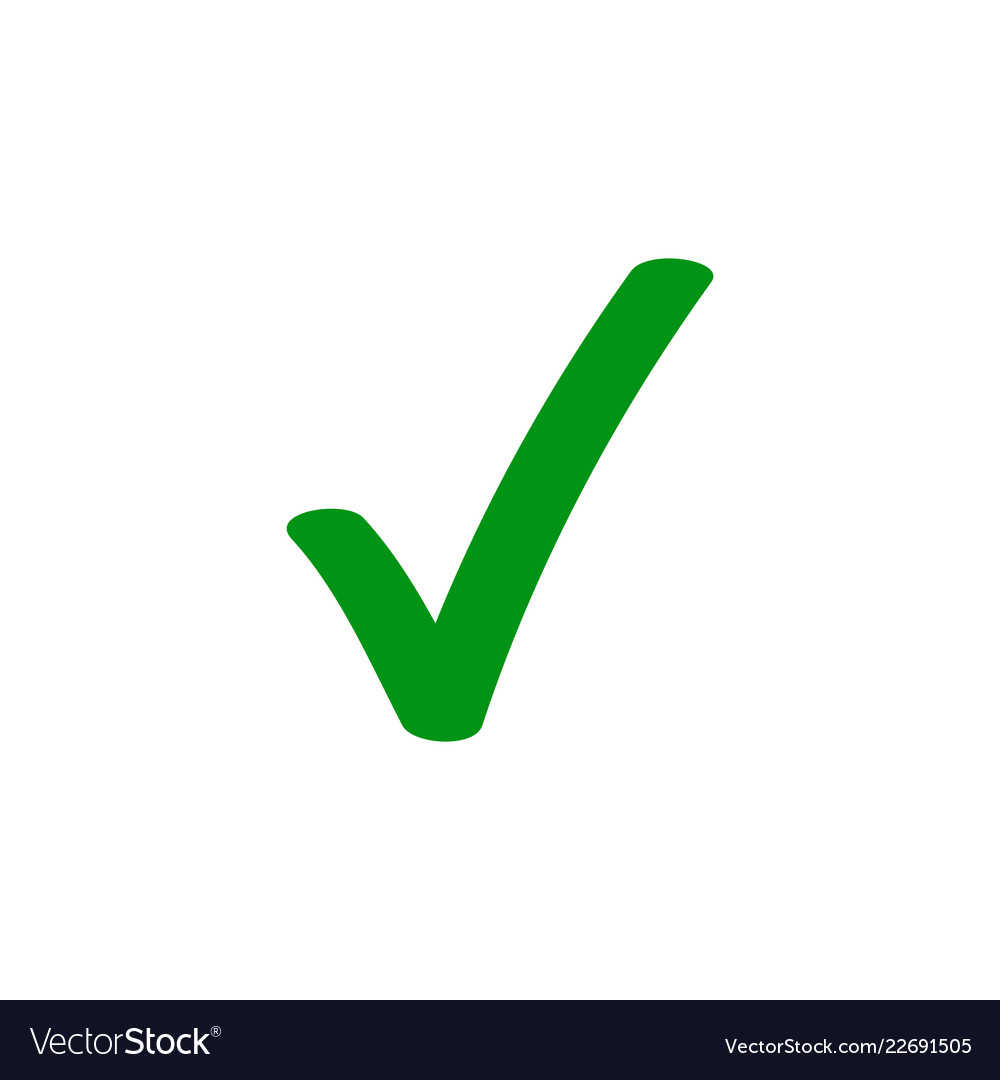 Stephanie remains eligible for all McKinney-Vento services until the end of the academic year in which she became permanently housed – she can remain in her school of origin until the end of the school year
[Speaker Notes: **Examples provided in the presentation are specific to the context of this training. All McKinney-Vento best interest determinations are made on a case-by-case basis**]
School Placement
LEAs must make school placement determinations based on the “best interest” of the homeless child or youth

Using this standard of best interest, LEAs must:
Continue the child’s or youth’s education in the school of origin
Enroll the child or youth in the local attendance area school
School of Origin & Best Interest
The law assumes that keeping a student in the school of origin is in the best interest of the student

The LEA must, to the extent feasible, keep a student experiencing homelessness in the school of origin, unless it is against the wishes of the parent/guardian or unaccompanied youth
“…to the extent feasible…”
What should be considered when determining the extent to which it is feasible to educate a child or youth experiencing homelessness in the school of origin?
Student-centered, individualized factors related to the child’s or youth’s best interest
These can include factors related to the impact of mobility on:
Achievement
Education
Health
Safety
Factors to Consider
Factors must be student-centered and individualized
Student’s age
Distance of the commute/impact on student’s education
Safety concerns
Student’s need for special instruction
Length of anticipated stay in a temporary shelter
Time remaining in the school year
Placement of siblings
Special Considerations for Preschool-age Children
School and program stability is critically important for this particularly vulnerable population
LEAs may consider the following additional factors for preschool-age children:
Child’s attachment to preschool teachers & staff
Impact of school climate on the child, including the school’s safety
Availability and quality of services to meet the child’s comprehensive needs
Access to early childhood mental health consultants
Travel time to and from school
Role of Liaison
Ensure that homeless parents/guardians and youth understand all school selection options
Reinforce the important of school stability and educational continuity
Discuss with the parents/guardians or youth their unique circumstances
Assist them with making the most appropriate choice
Questions to Consider
Are there safety issues to consider?
How permanent does the family’s current living arrangement appear to be?
How deep are the student’s ties to the current school?
How strong is the child academically?
How anxious does the student seem about the transition? 
How do the programs/activities offered at the schools compare?
How would the length of the commute to the school of origin impact the student’s education?
Guiding the Conversation
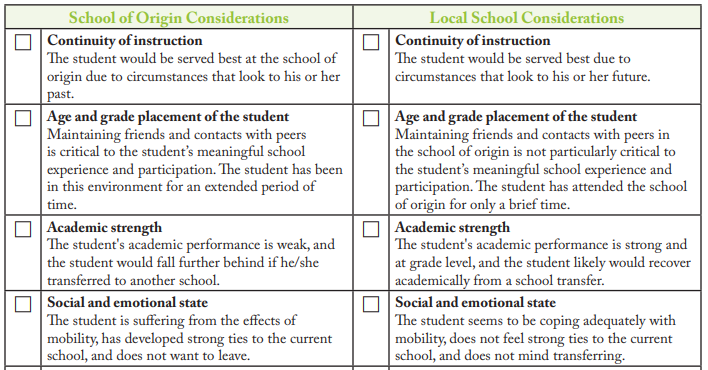 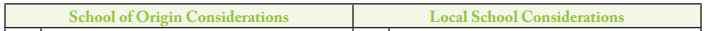 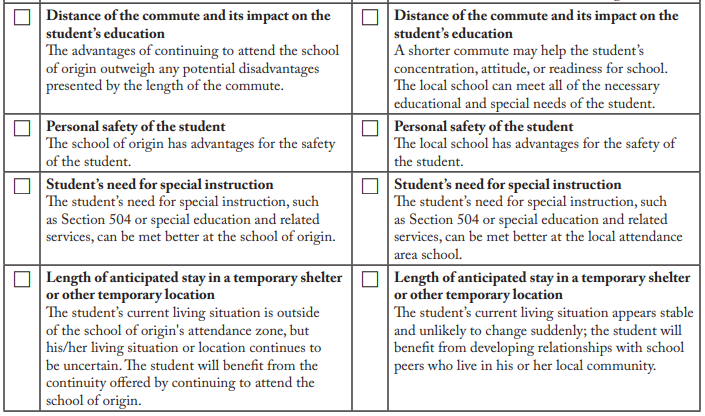 Determining Best Interest
In determining best interest, the LEA must:
Presume that keeping the student in the school of origin is in the student’s best interest
Consider student-centered factors, including the impact of mobility on achievement, education, health, and safety
Give priority to the request of the parent/guardian or unaccompanied youth
Best Interest Determination
If, after conducting the best interest determination, the liaison determines that it is in the student’s best interest to attend the school of origin:
The LEA must provide transportation as requested by the parent/guardian or unaccompanied youth

If, after conducting the best interest determination, the liaison determines that it is in the student’s best interest to attend the local school: 
The local liaison should work with the liaison in that LEA to facilitate the transfer of records, etc.
Best Interest Determination
If, after conducting the best interest determination, the local liaison determines that it is not in the student’s best interest to attend the school of origin or the school requested by the parent, guardian, or unaccompanied youth, the LEA must provide: 
written explanation of the reasons for its determination
information regarding the right to appeal the decision
Questions?
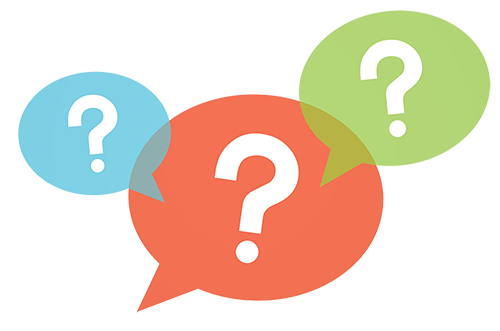 Dispute Resolution
Dispute Resolution Procedure
Every State must have a procedure for the prompt resolution of disputes

Intended to represent each party’s view for objective consideration so disagreements can be solved quickly and in accordance with the McKinney-Vento Act

Some LEAs may also have their own written policy for resolving disputes at the local level – must be consistent with the State dispute resolution policy

SEA Appeal Procedure
Dispute Resolution
If a dispute arises over eligibility, school selection or enrollment:
The student must immediately be enrolled in the school in which enrollment is sought, pending final resolution of the dispute, including all available appeals
Students have the right to participate fully in school
Students must receive all services for which they are eligible
Students must receive transportation, as needed, to and from the school of origin 
The parent, guardian, or unaccompanied youth must be provided with a written explanation of :
any decision related to the dispute 
the rights of the parent, guardian, or unaccompanied youth to appeal the decision
Written Notification & Rights to Appeal
Parents/guardians or youth must be provided with a written explanation of any decisions related to eligibility, or school selection or enrollment made by the LEA or SEA 

Explanation about the reason for the decision should include (USED Non-Regs):
Description of the action that is proposed or refused
Explanation of why the action is being proposed or refused
A description of any other options the school considered
The reasons these other options were rejected
A description of any other factors relevant to the school’s decision and information related to the eligibility or best interest determination including the facts, witnesses, and evidence relied upon
Rights to appeal & relevant timelines
Contact information for local liaison & State Coordinator

https://nche.ed.gov/homeless-liaison-toolkit/
Written Notification to Parents
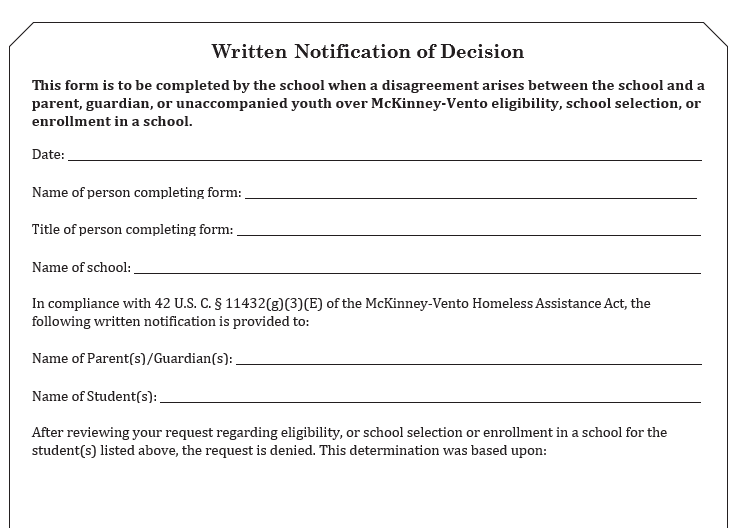 Written Notification to Parents
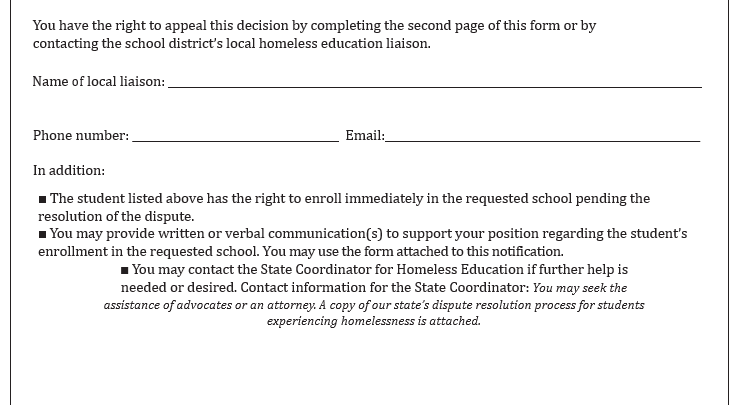 Written Notification of Decision
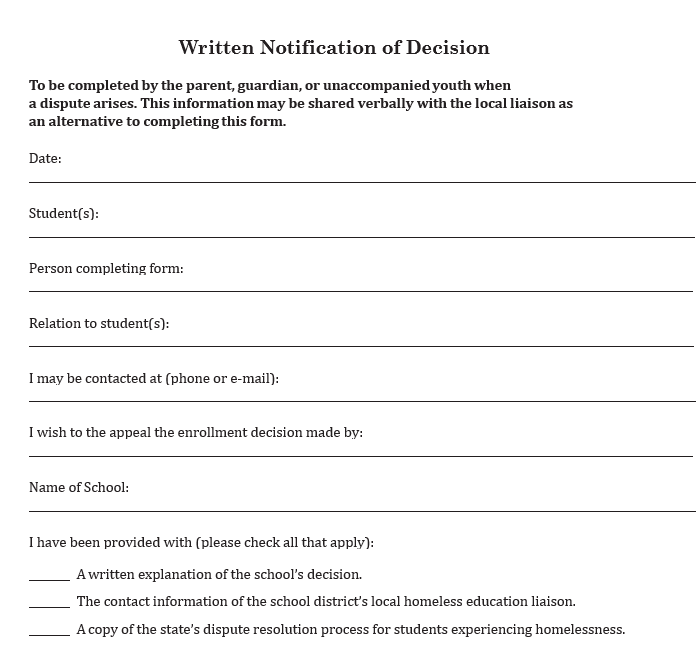 Written Notification of Decision
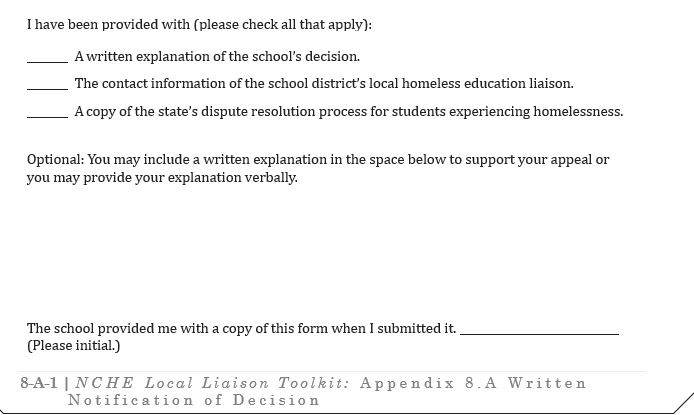 Dispute Process
Ensure that any written notice:
Includes all relevant information
Is as brief and simply stated as possible
Is accessible/written in a manner understandable to all parents/guardians or youth
Ensure that the dispute process is as informal and accessible as possible while allowing impartial and complete review
Parents should be able to initiate the dispute process directly at the school, as well as directly with the liaison
If parents or youth have access to email, the LEA should provide notices by email, followed by written notice in person or by mail
Vermont Dispute Resolution Process
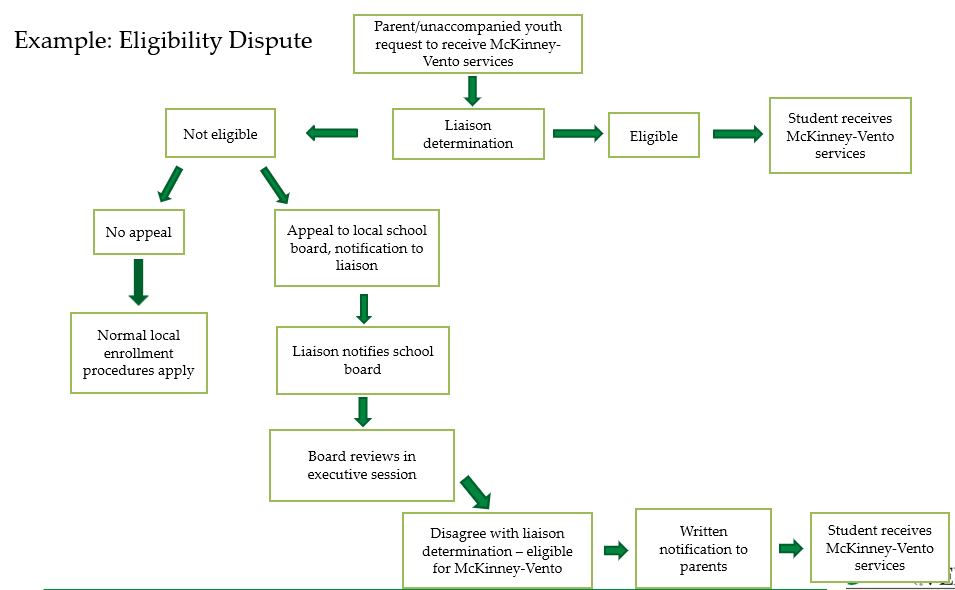 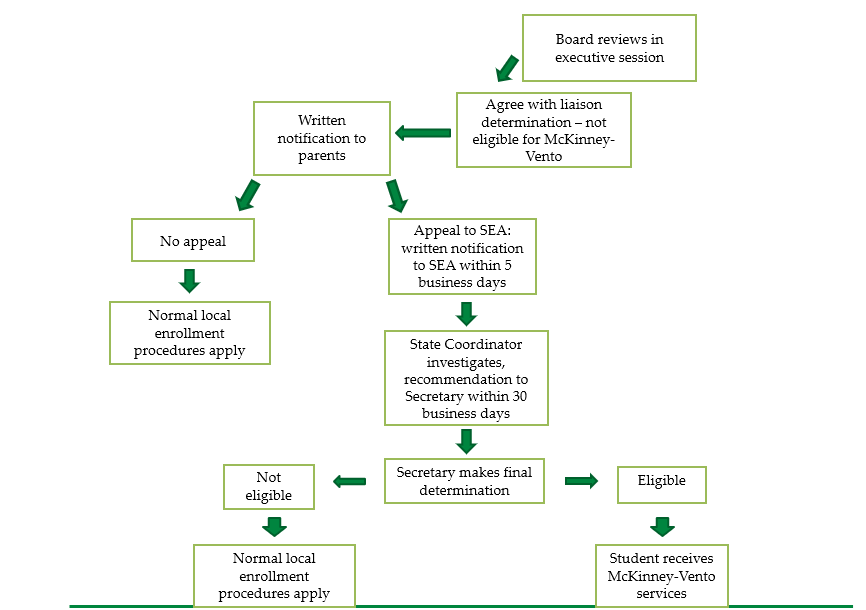 SEA-Level Appeals
Timelines:
5 days after written notification from the school board to appeal to the SEA
SEA will provide a written receipt within 10 days to the family/youth and the superintendent
30 days to investigate and make recommendation to Secretary
If extension is needed, all parties will be notified
Appeals can be either emailed or mailed 
Appeals should be addressed to the Secretary of Education (can be mailed/emailed to SC)
Any communication during the dispute should include all parties
LEA Strategies
Provide parents/youth with assistance in the dispute process:
Ensure that they understand the dispute resolution timeline/deadlines
Offer to assist in gathering information
Minimize inconvenience
Gather information respectfully and in accordance with FERPA 
Keep documentation of all dispute-related communications
Ensure that the student is enrolled and fully participating in the school selected for the duration of the dispute process
Follow up with the parent/guardian/youth and the involved school after the decision to assist with implementation, as needed
[Speaker Notes: -LEAs may want to have a written dispute procedure – must be in line with the SEAs procedure in order to ensure consistency between LEAs]
LEA Strategies
Strategies to avoid disputes:
Training the appropriate school staff on the McKinney-Vento Act
Communicating in person with parents, guardians, and/or youth 
Training staff on trauma-informed approaches to working with families and youth in homeless situations
Questions
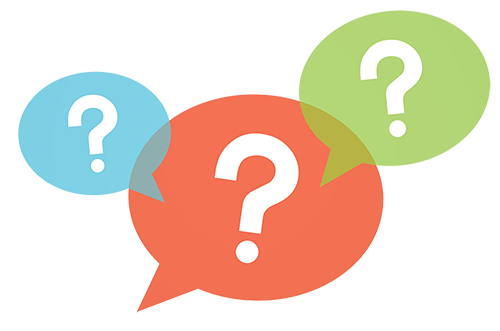 Who to Contact
Katy Preston, State Coordinator for Homeless Education, katy.preston@vermont.gov

Other resources:
National Center for Homeless Education (NCHE)
SchoolHouse Connection